Online
ONLINE PAKETE
Dauer: 7 Tage
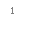 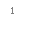 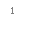 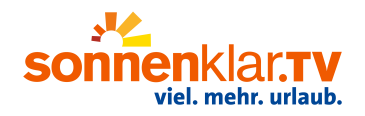 ¹ Alle Preise exkl. MwSt., gültig bis 31.10.2025
² (SEA) z.B.. Google adWords or facebook ads / instagram ads (garantiert 6.000 Klicks)